機械システム系学科
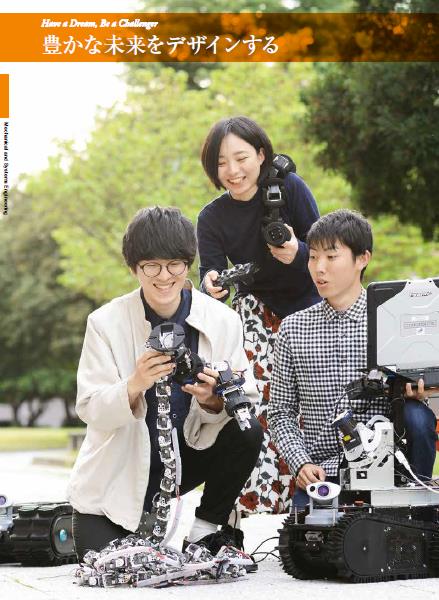 環境や人に優しく安全な機械を実現するための技術開発
機械要素，機械装置，ロボット，システムやヒューマンインターフェースの設計管理と運用
機械やシステムを用いたサービスの創成と発展
システム工学コース
機械工学コース
システムを運用・管理する
　  基礎的能力の育成
設計・制御の基礎的能力の育成
人と機械の調和について考える
機械を創る基礎的能力の育成
エネルギー有効活用の基礎的能力の育成
モノづくりの革新をめざす
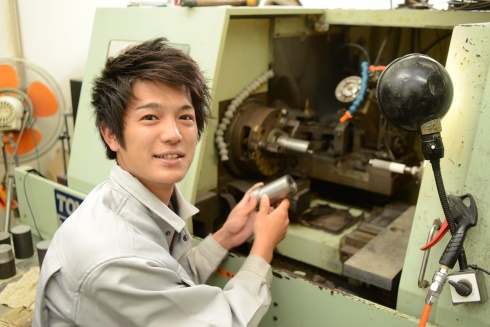 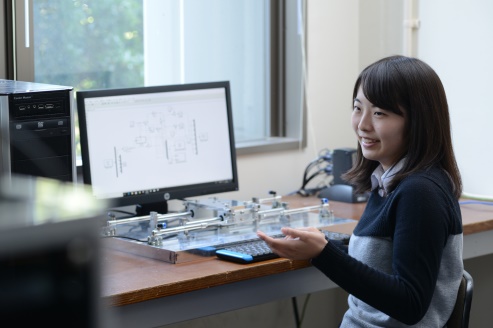 目指したい将来を実現する
４年次生　市場　剛
（兵庫県　姫路市立姫路高等学校卒業）
知識と実践を活かす
４年次生　元木 都萌
（香川県　丸亀高等学校卒業）
機械システム系学科では？
高度なモノ作りに欠かせない，材料，設計，加工，熱，流体，計測制御等に関する技術
便利で安全・安心な社会を実現するための，ロボット，ヒューマンインターフェイス，機械やシステムを用いたサービスの創成
などを学び，新しいアイデアを発想する能力，自身で問題を発見し解決できる能力，社会に出て多くの人とコミュニケーションできる能力を持ち，国際的に活躍できるエンジニアになるために，多くの実践的な講義や実験・実習が用意されています．
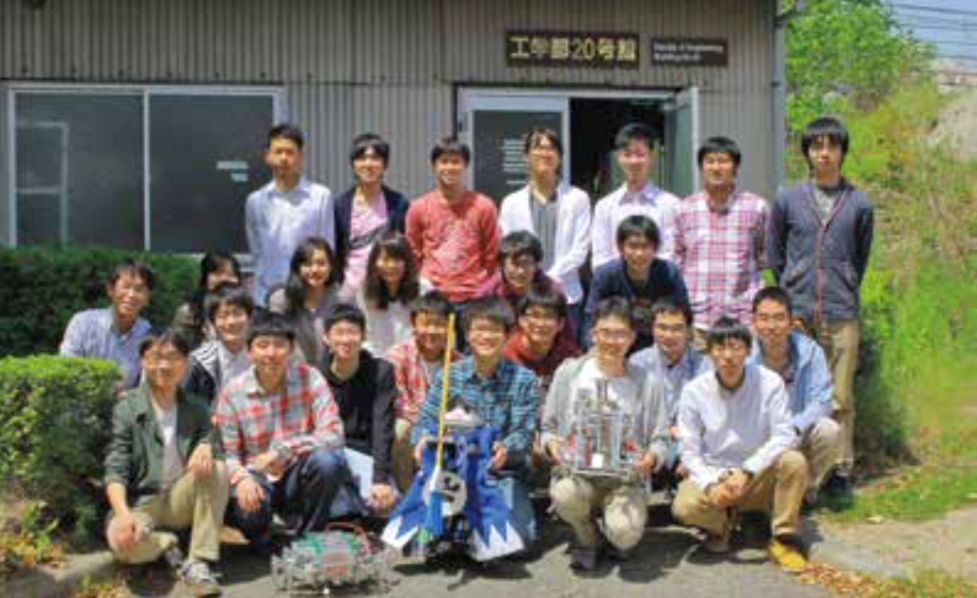 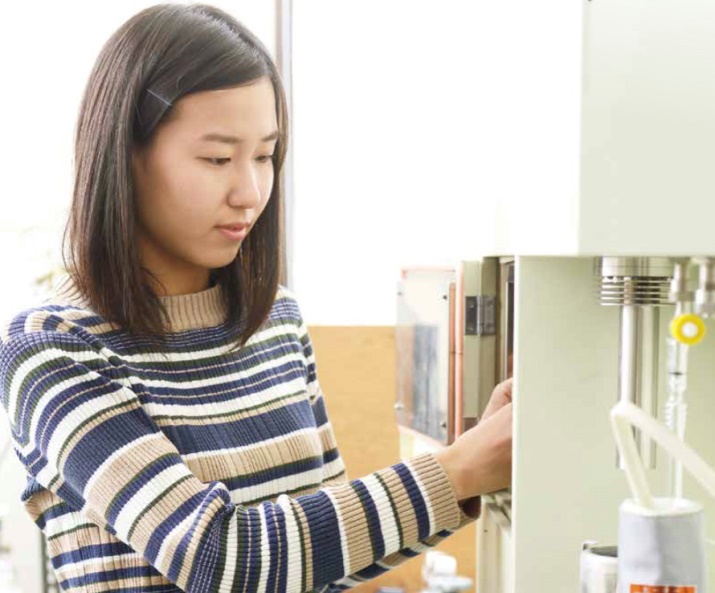 機械システム系学科では？
課題探求能力
　　自ら課題を見つけ出し，その課題の答えを幅広い視点から柔軟かつ
　　総合的に探し求めることができる能力．
デザイン能力
　　必ずしも答えが一つではない課題に対して，様々な学問や技術を統
　　合することによって，実現可能な答えを見つけ出す能力．
国際的に活躍する力　：コミュニケーション能力
研　究
教　育
デザイン型科目
日本語・英語・第二外国語
卒業研究
工学部 → 大学院
　　　一貫教育カリキュラム
インターンシップ
キャリア支援
世界最先端の研究
　-新材料創成
　-超精密次世代加工技術
　-高度エネルギー変換技術
　-知的制御
　-人間と機械のインターフェース
豊富な研究設備
カリキュラムの流れ
１年次　　基礎学力を高める
一般教養に加え，工学の基礎（数学，物理など），英語，情報処理，などを学習
２年次　　基礎知識と入門的な専門知識を修得，コースを決定
2年前期　機械システム関連の基礎知識を学習
2年後期　機械工学コースとシステム工学コースに分かれ，演習や実験を含む，各コース
　　　　　　　 の専門知識を学習
３年次　　各コースの専門知識を修得
機械工学コース　　　　材料，加工，エネルギーなどに関する専門知識
システム工学コース　　メカトロニクス，システム設計に関する専門知識
＋　技術英語，工学倫理，インターンシップなど
４年次　　研究室に配属され，課題遂行能力を修得
１年間かけて取り組む卒業研究では，機械システム系技術者としての独創性，問題解決能力，文章表現能力などを修得
６０分授業 ＋ ４学期制
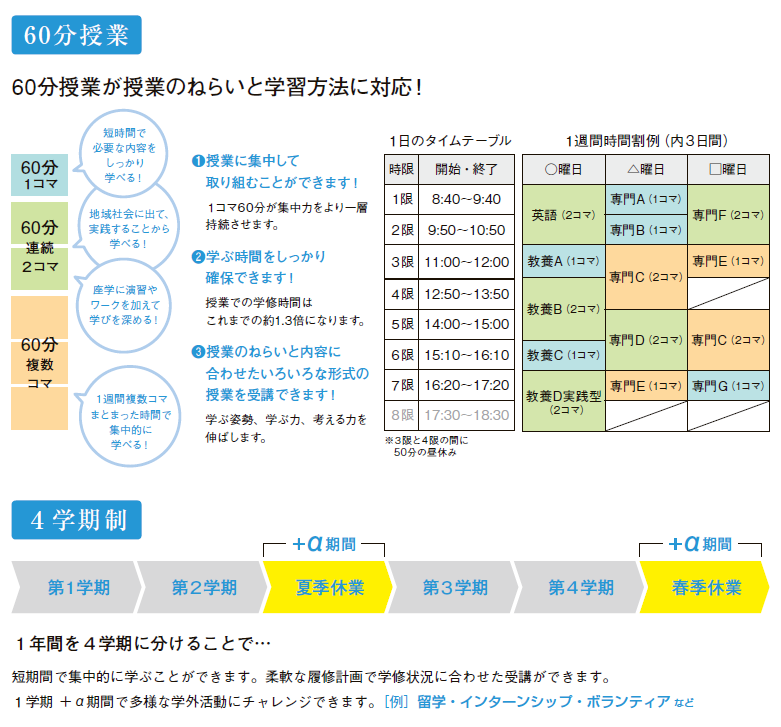 時間割
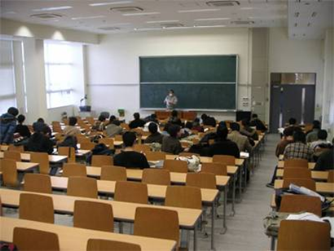 機械システム系学科
３年生第３クォータの時間割
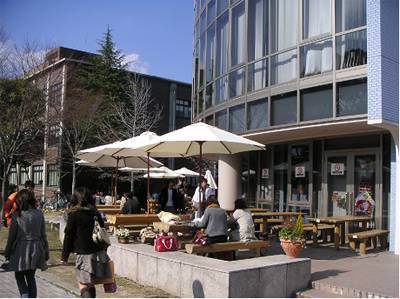 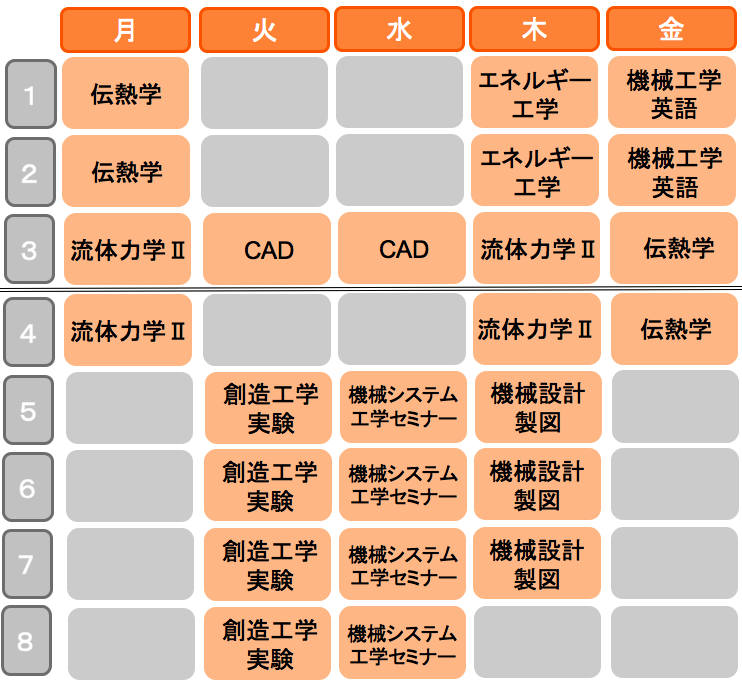 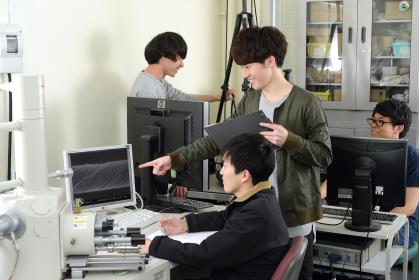 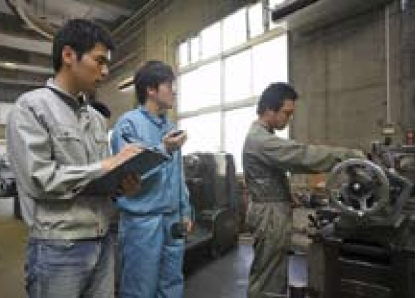 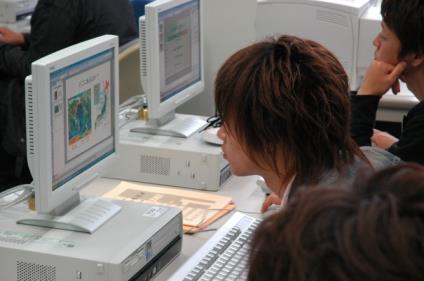 講義紹介
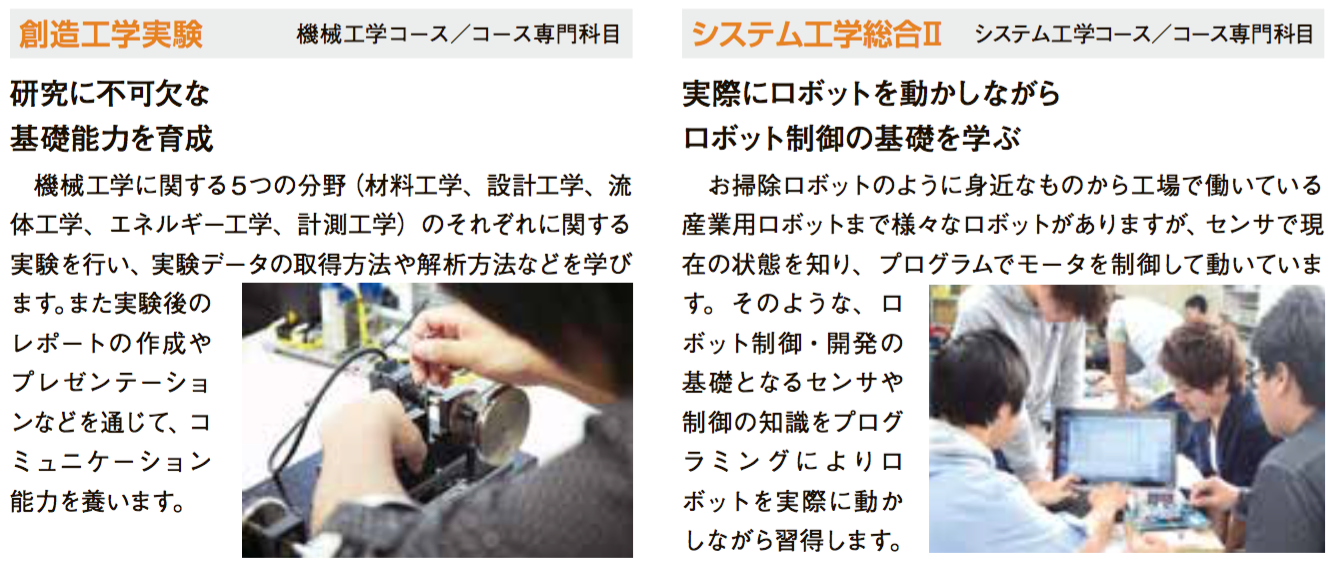 研究室紹介（卒業研究）
４年生では，研究室に配属され，卒業研究を行います
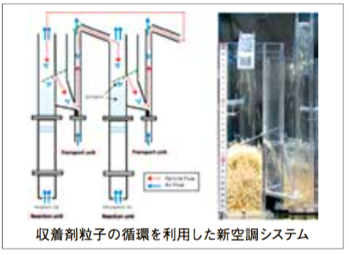 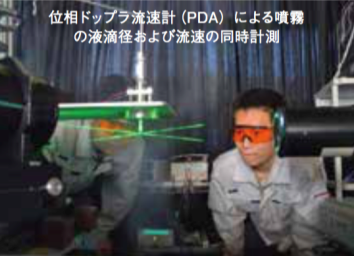 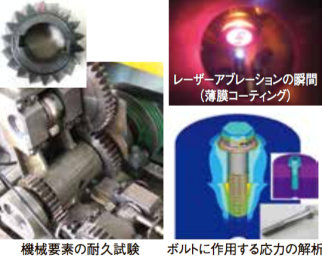 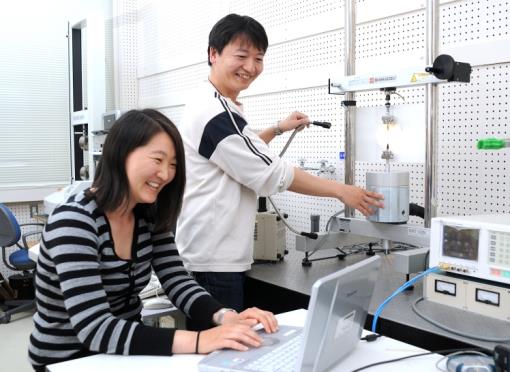 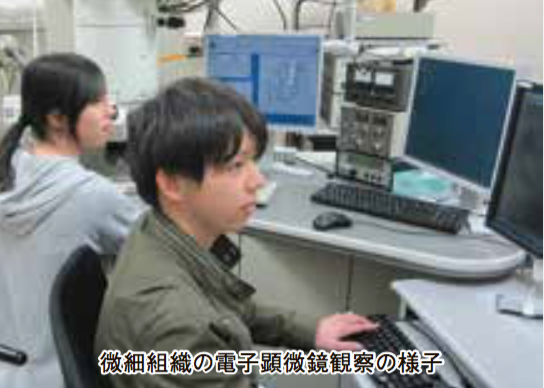 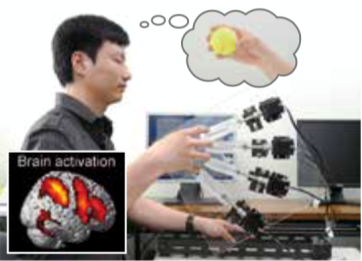 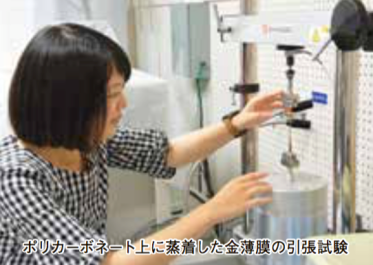 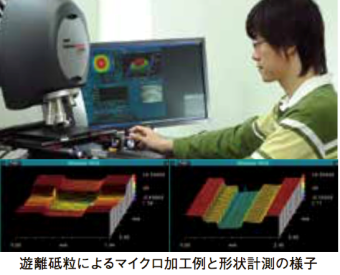 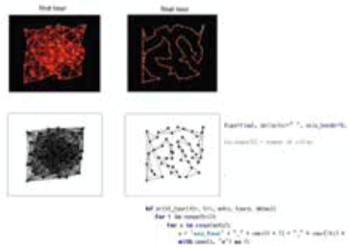 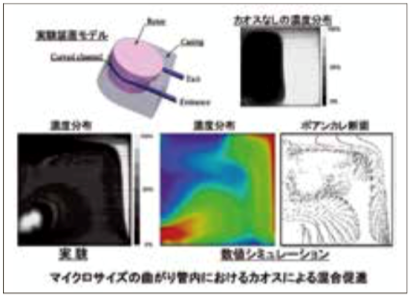 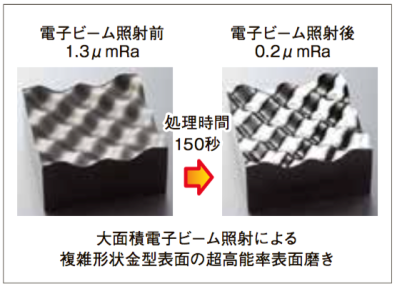 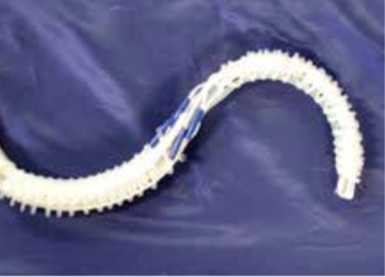 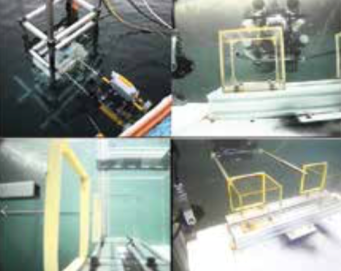 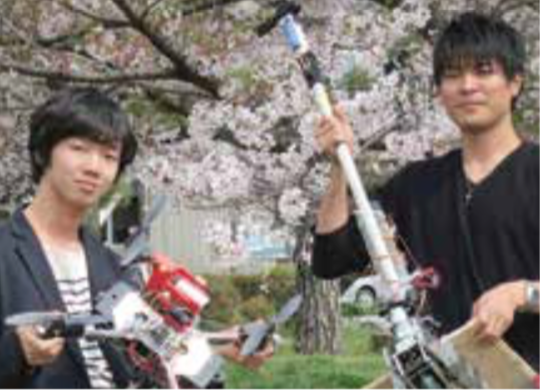 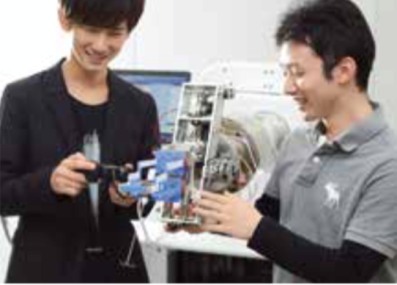 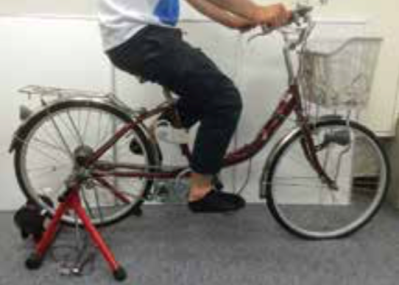 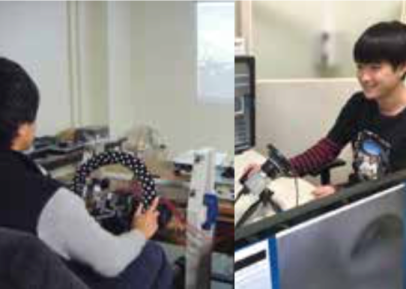 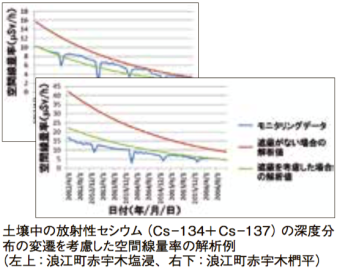 卒業生
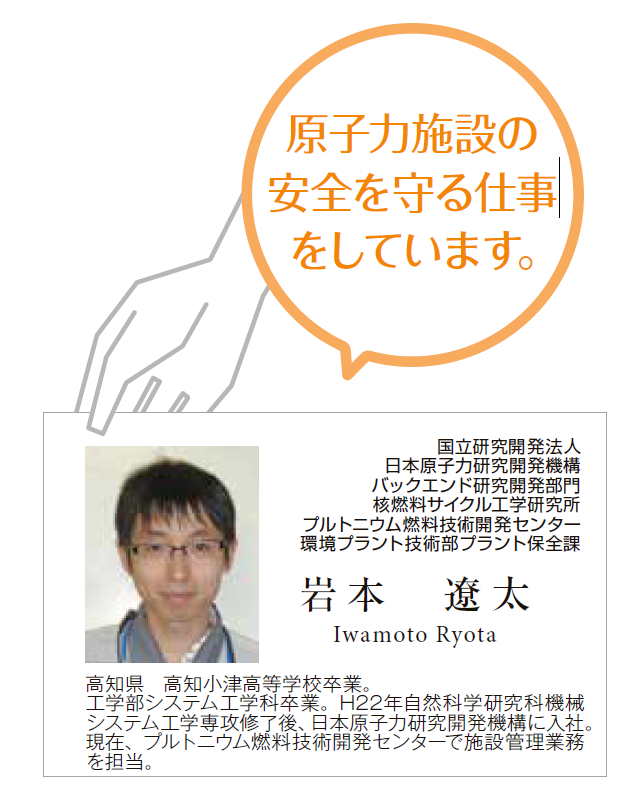 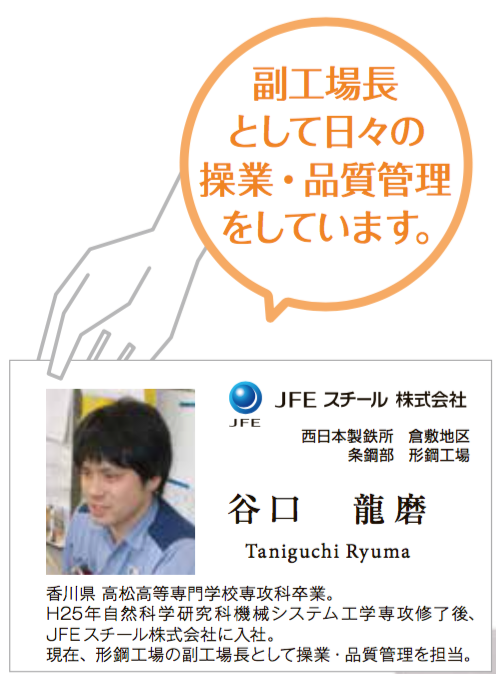 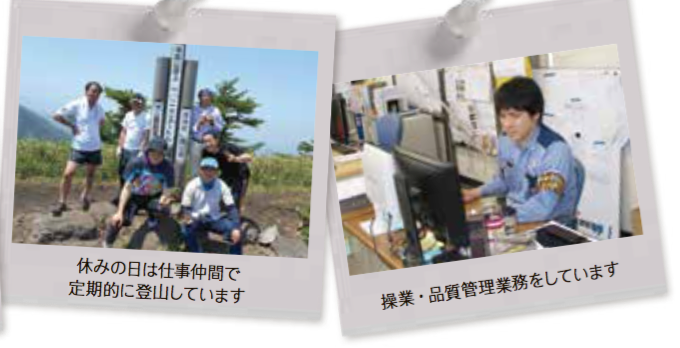 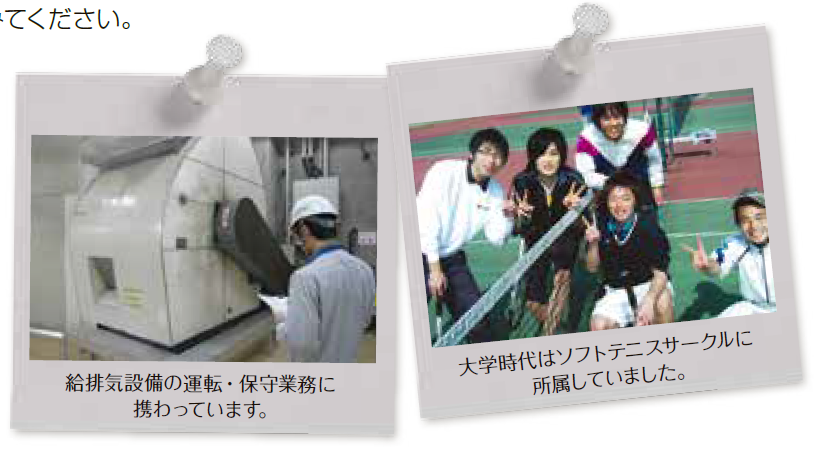 機械システム系学科の就職先
岡山県内，関西地区を中心に全国で卒業生は活躍中！
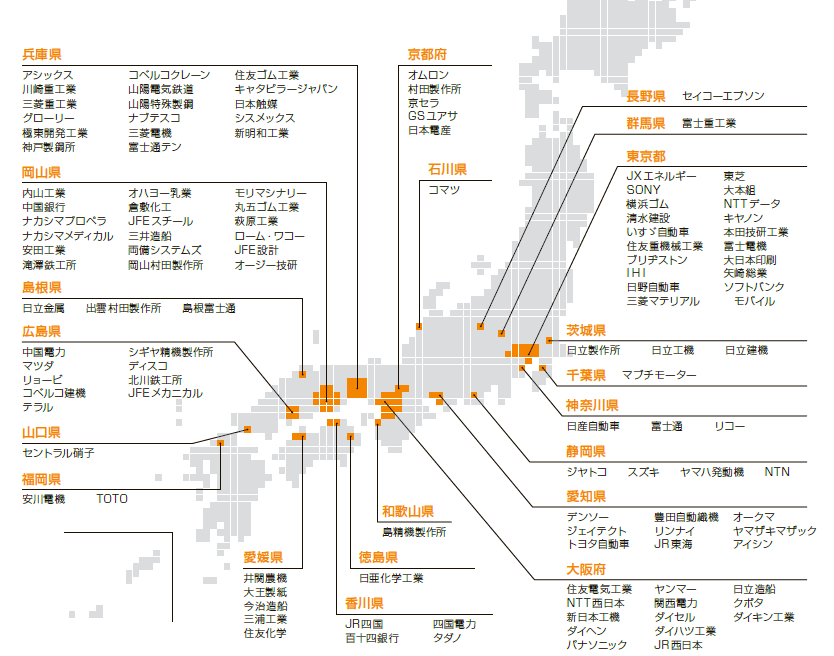 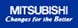 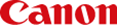 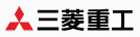 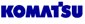 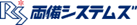 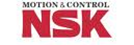 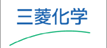 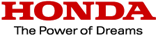 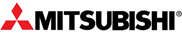 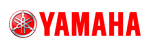 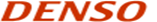 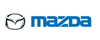 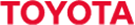 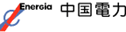 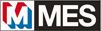 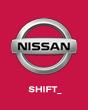 就職担当教授による
きめ細かなサポート
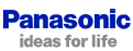 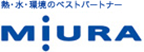 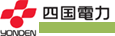 10
機械システム系学科の就職先
自動車
電機
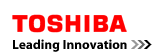 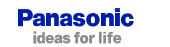 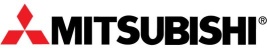 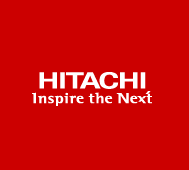 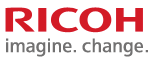 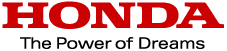 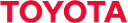 トヨタ自動車株式会社®
三菱自動車工業株式会社®
本田技研工業株式会社®
株式会社東芝®
パナソニック株式会社®
株式会社日立製作所®
株式会社リコー®
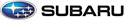 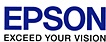 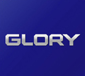 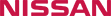 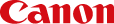 日産自動車株式会社®
マツダ株式会社®
スズキ株式会社®
富士重工業株式会社®
キヤノン株式会社®
セイコーエプソン株式会社®
三菱電機株式会社®
グローリー株式会社®
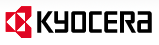 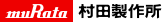 アイシン精機株式会社®
ダイハツ工業株式会社®
株式会社デンソー®
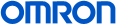 機械　重工業
株式会社村田製作所®
オムロン株式会社®
京セラ株式会社®
化学
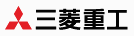 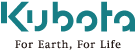 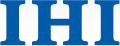 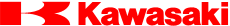 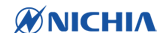 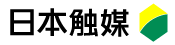 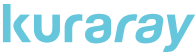 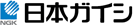 三菱重工業株式会社®
川崎重工業株式会社®
株式会社ＩＨＩ®
株式会社クボタ®
株式会社日本触媒®
日本ガイシ株式会社®
株式会社クラレ®
日亜化学工業株式会社®
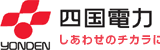 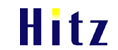 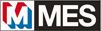 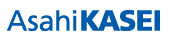 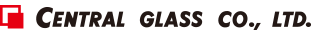 日立造船株式会社®
三井造船株式会社®
株式会社小松製作所®
株式会社島津製作所®
旭化成 株式会社®
セントラル硝子株式会社®
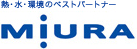 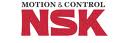 その他　　非製造
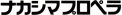 ナカシマプロペラ株式会社®
三浦工業株式会社®
日本精工株式会社®
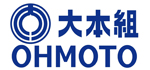 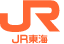 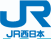 金属
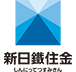 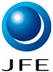 東海旅客鉄道株式会社®
清水建設株式会社®
西日本旅客鉄道株式会社®
株式会社大本組®
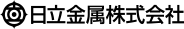 日立金属株式会社®
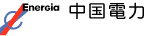 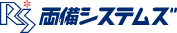 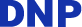 ＪＦＥスチール株式会社®
新日鐵住金株式会社®
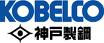 株式会社両備システムズ®
四国電力株式会社®
中国電力株式会社®
大日本印刷株式会社®
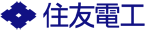 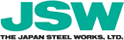 住友電気工業株式会社®
株式会社日本製鋼所®
株式会社神戸製鋼所®
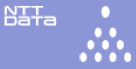 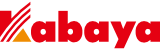 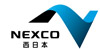 公務員
西日本高速道路株式会社®
カバヤ食品株式会社®
株式会社エヌ・ティ・ティ・データ®
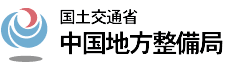 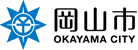 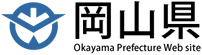 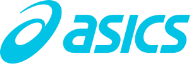 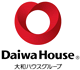 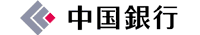 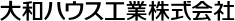 岡山市役所®
岡山県庁®
国土交通省　中国地方整備局®
株式会社中国銀行®
株式会社アシックス®
大和ハウス工業株式会社
さらに詳しい情報は・・・
岡山大学工学部　機械システム系学科ホームページ
http://www.eng.okayama-u.ac.jp/eng_mech/html/index.html
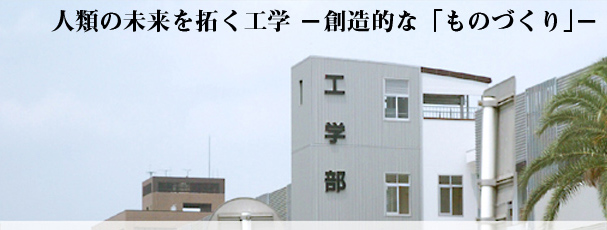 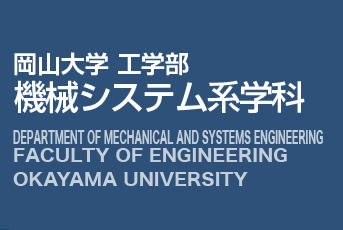 ※機械システム系学科で学ぶこと，研究紹介などが掲載されています。
2019年度オープンキャンパス
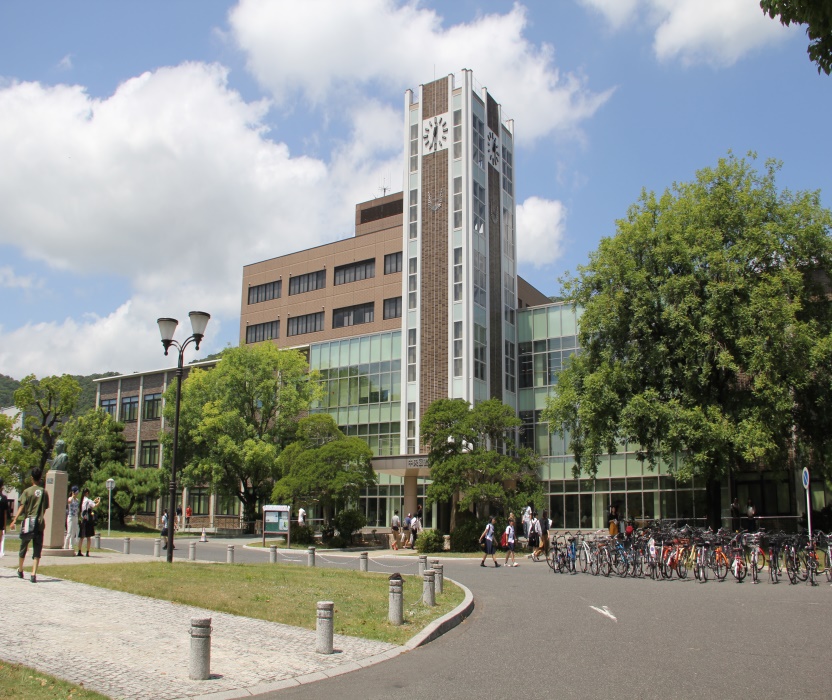 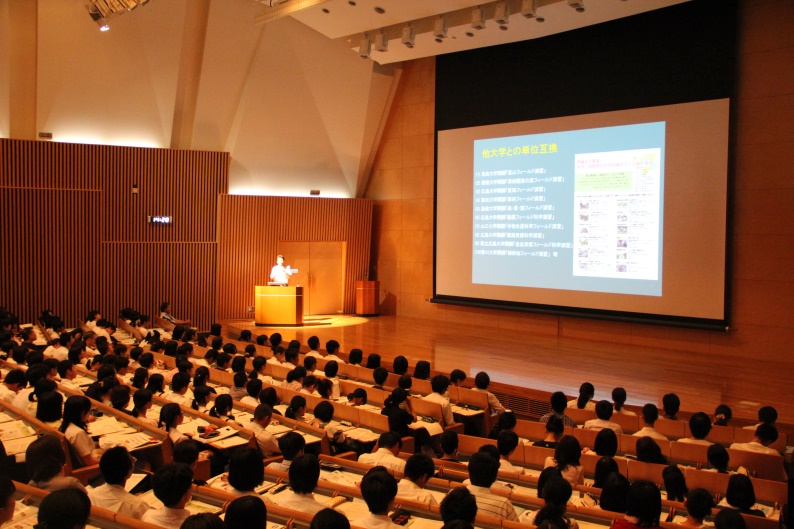 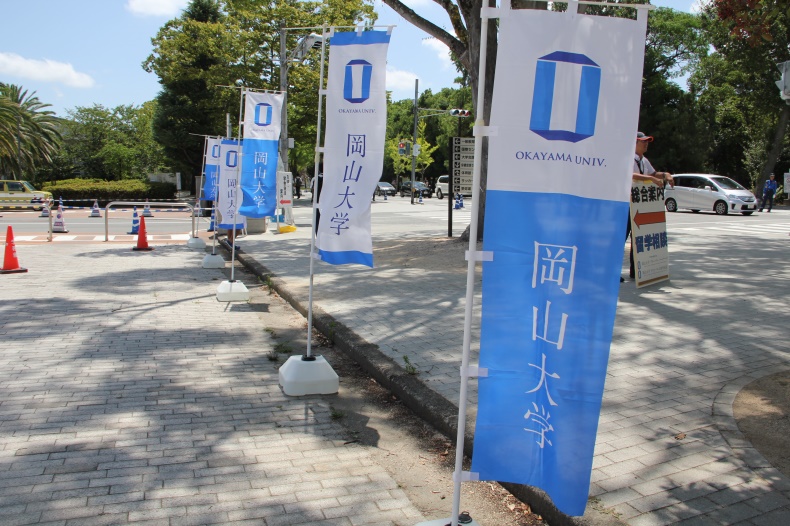 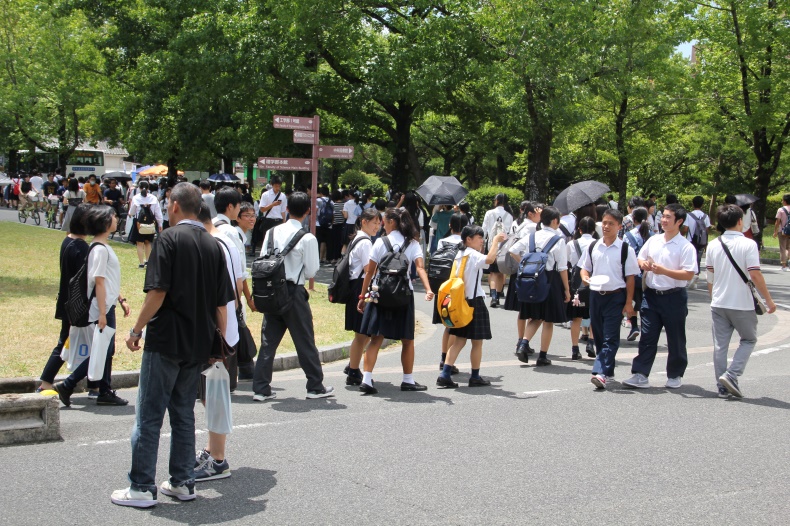 オープンキャンパスの詳細・申込等は岡山大学Webサイトをご覧ください。